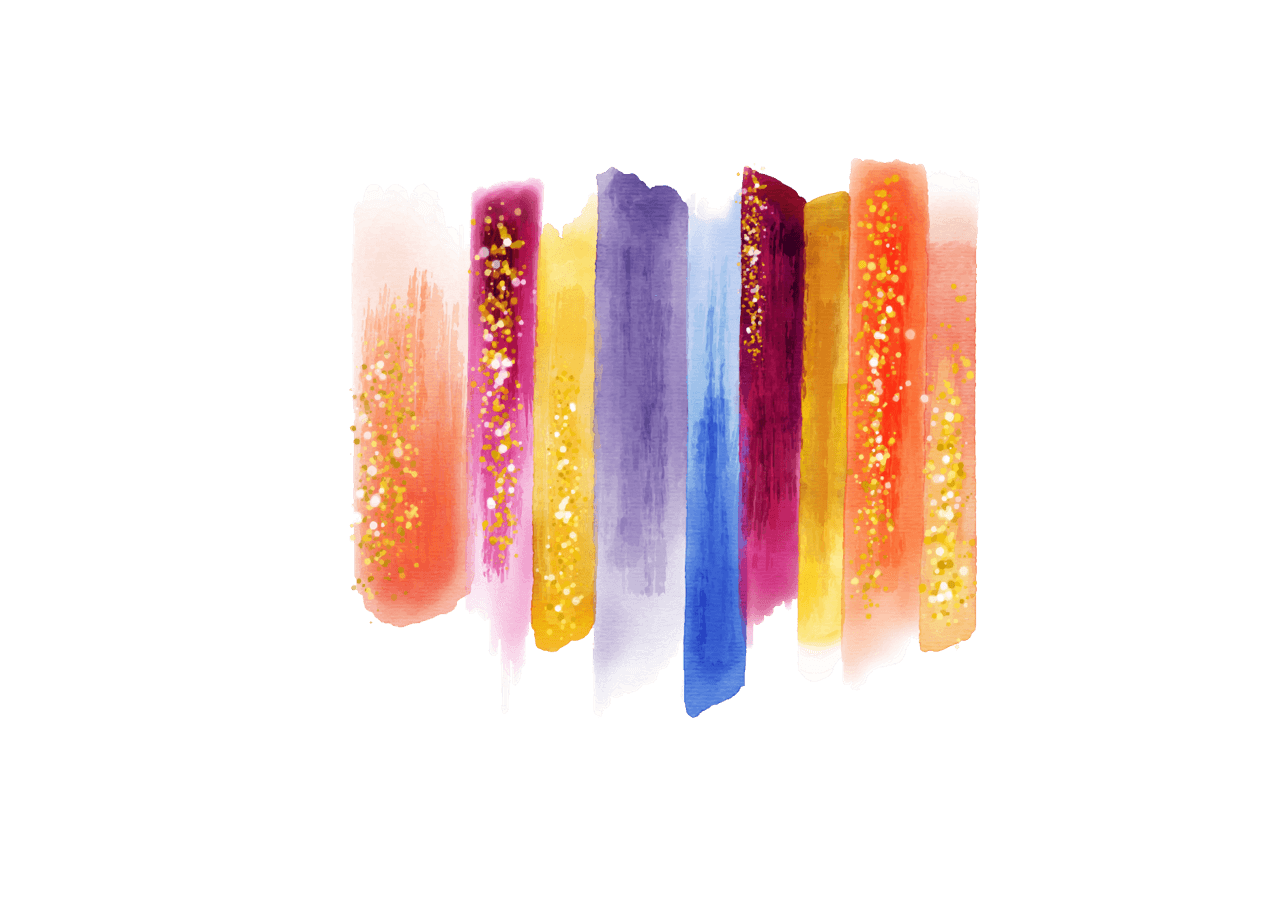 通  用  类
OUTERSPACE
创  意  小  清  新  PPT  模  板
L  I  m  I  t  l  e  s  s      d  I  s  c  o  v  e  r  y
录
第 一 章
第 三 章
01
03
目
此部分内容作为文字排版占位显示 （建议使用主题字体）
此部分内容作为文字排版占位显示 （建议使用主题字体）
第 四 章
第 二 章
04
02
此部分内容作为文字排版占位显示 （建议使用主题字体）
此部分内容作为文字排版占位显示 （建议使用主题字体）
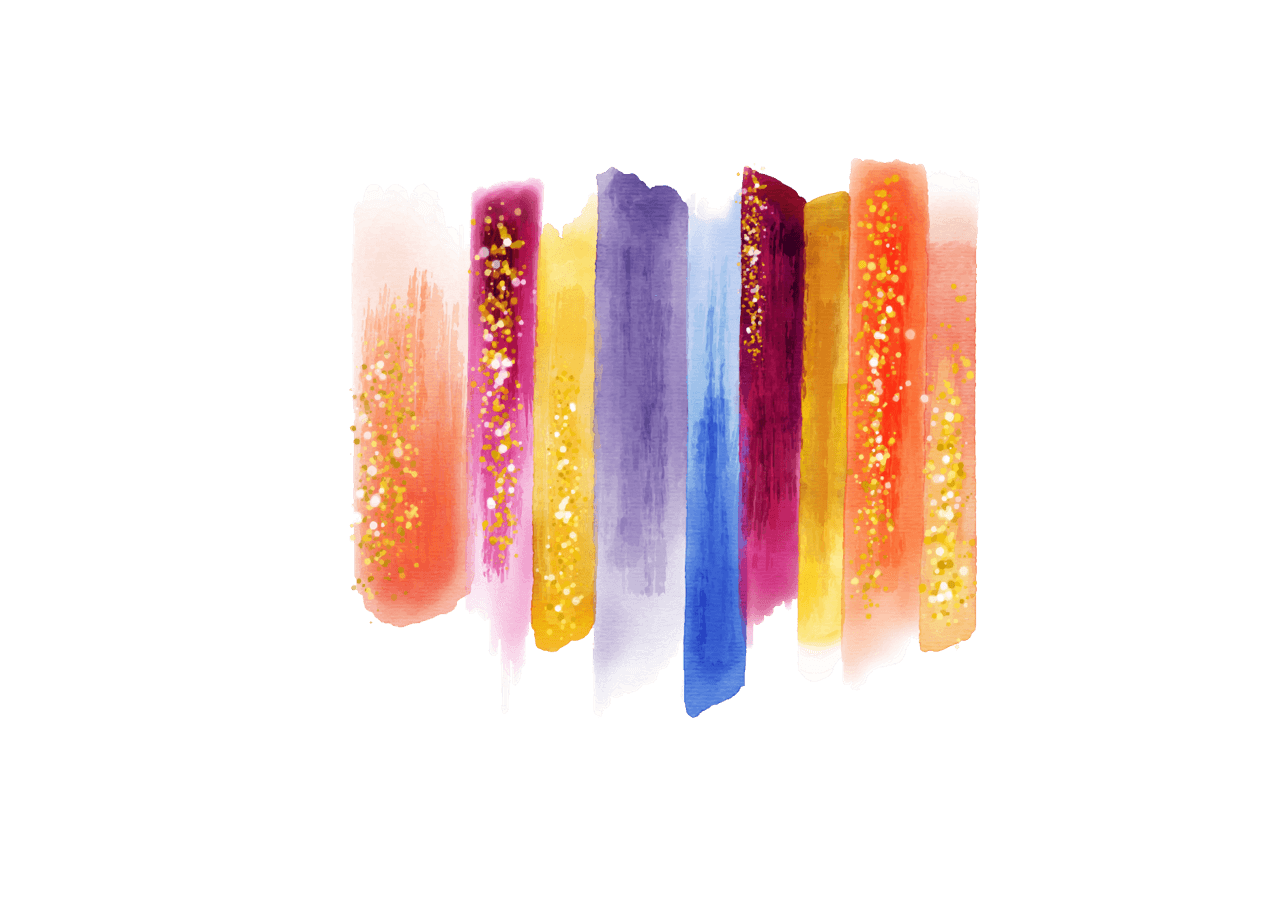 通  用  类
第一章
创  意  小  清  新  PPT  模  板
L  I  m  I  t  l  e  s  s      d  I  s  c  o  v  e  r  y
添加标题
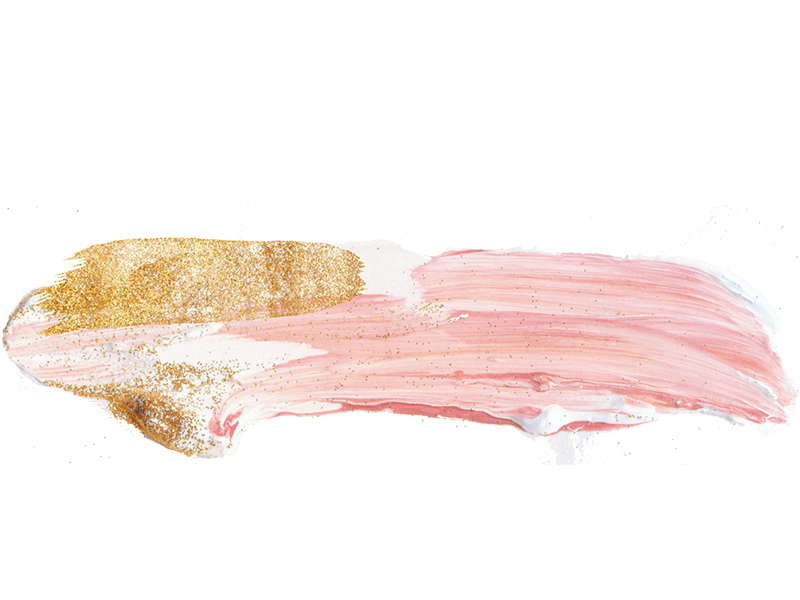 添加标题
The setting sun sank deep in the sea but did not see the waves rolling, leaving only a light shadow for people to ponder. Falling rain is the ruin in the night wind, with the early morning looking forward to sliding down the final scar! The rain is full of shame, and the color is light
点此处输入您的文本内容，或复制粘贴内容。
点此处输入您的文本内容，或复制粘贴内容。
The setting sun sank deep in the sea but did not see the waves rolling. The setting sun sank deep in the sea but did not see the waves rolling
The setting sun sank deep in the sea but did not see the waves rolling. The setting sun sank deep in the sea but did not see the waves rolling
MR LI
MR LI
The setting sun sank deep in the sea but did not see the waves rolling. The setting sun sank deep in the sea but did not see the waves rolling
The setting sun sank deep in the sea but did not see the waves rolling. The setting sun sank deep in the sea but did not see the waves rolling
MR LI
MR LI
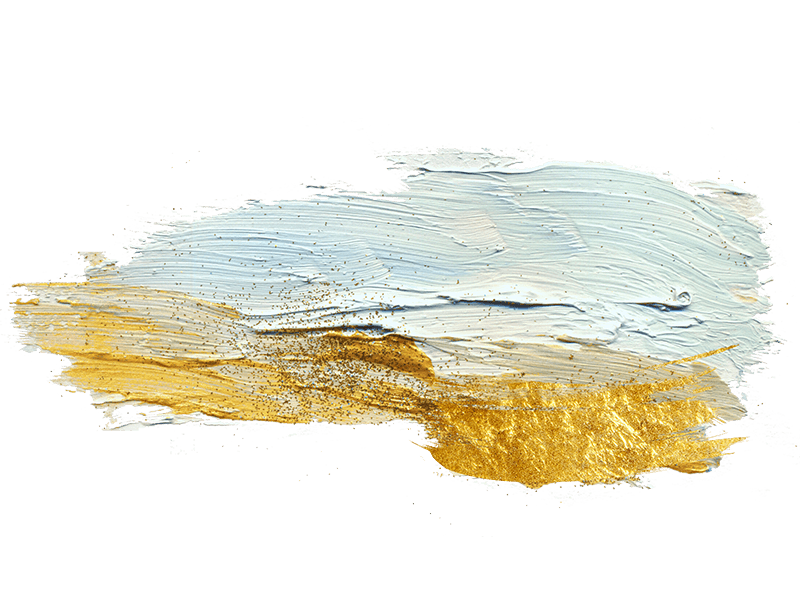 添加标题
The setting sun sank deep in the sea but did not see the waves rolling. The setting sun sank deep in the sea but did not see the waves rolling
The setting sun sank deep in the sea but did not see the waves rolling
The setting sun sank deep in the sea but did not see the waves rolling
left
EAM
添加标题
任意修改
任意修改
The setting sun sank deep in the sea but did not see the waves rolling
The setting sun sank deep in the sea but did not see the waves rolling
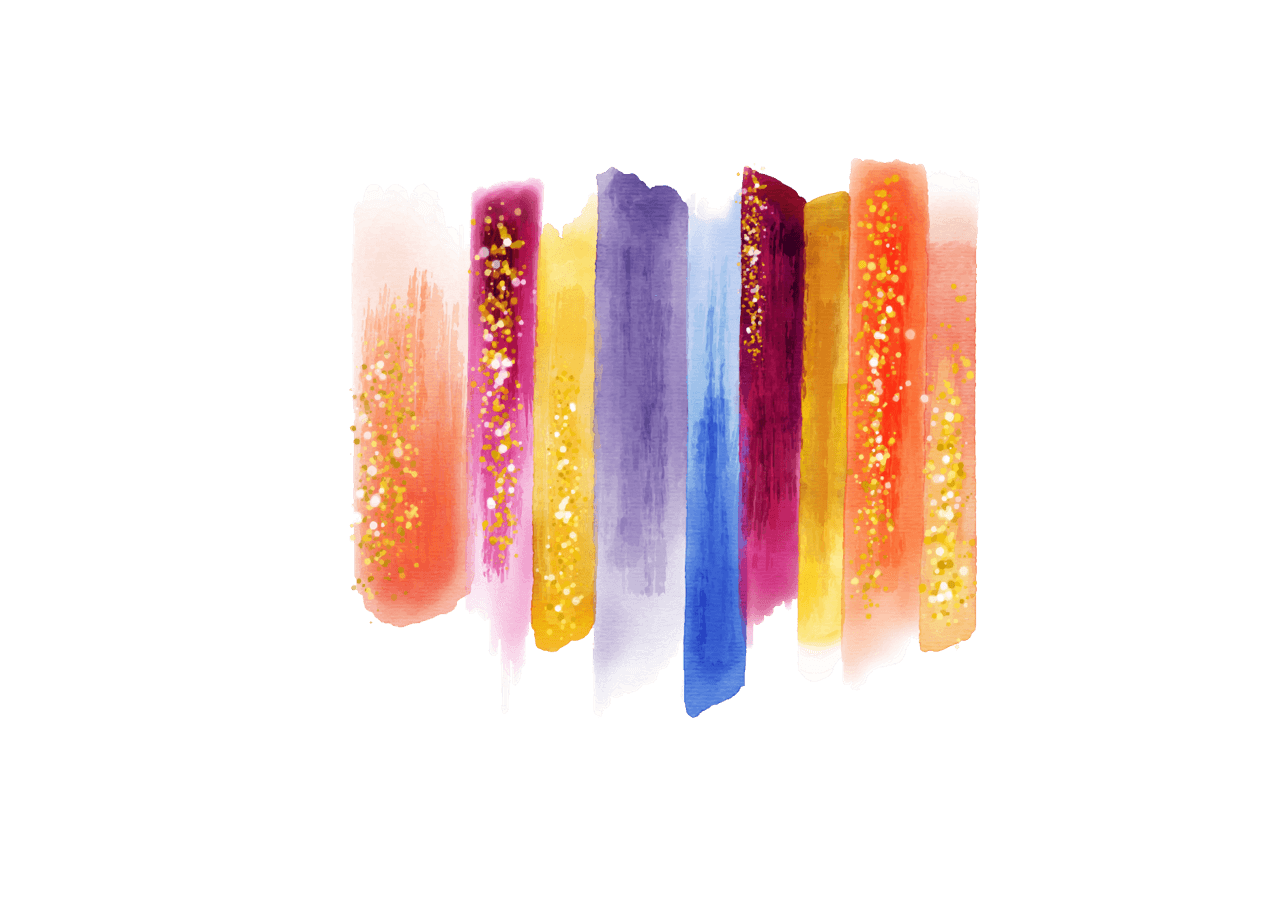 通  用  类
第二章
创  意  小  清  新  PPT  模  板
L  I  m  I  t  l  e  s  s      d  I  s  c  o  v  e  r  y
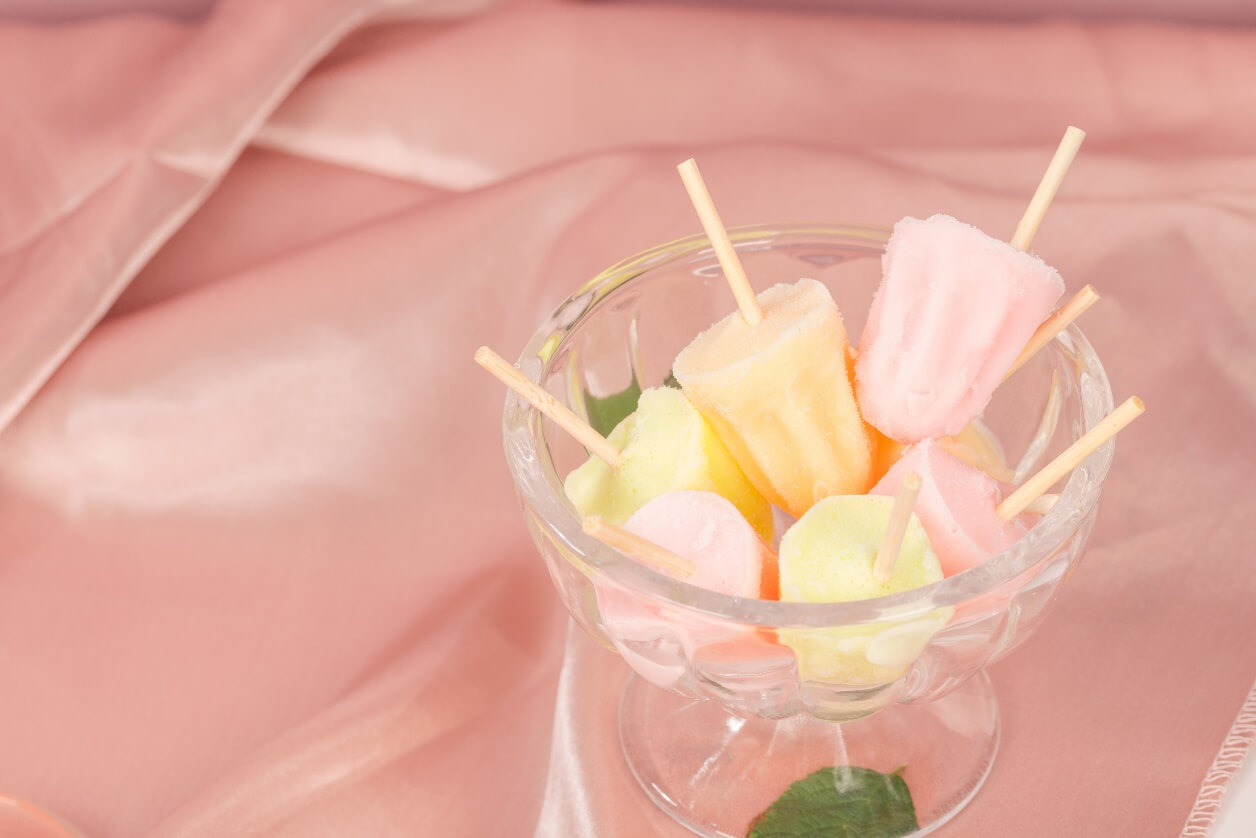 Superiors
添加标题
It is a long-established fact that a reader will be distracted by the readable content of a page when looking at its layout.
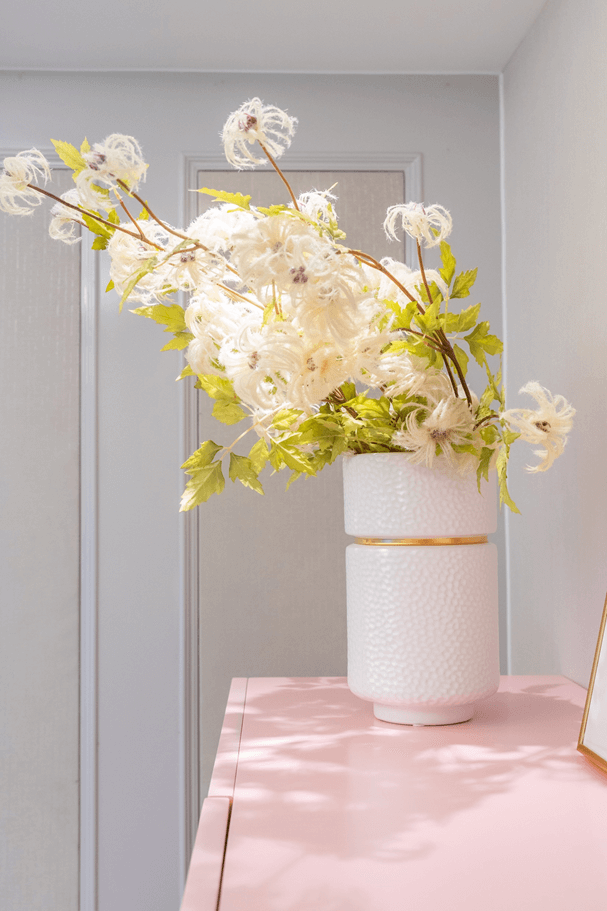 Hello
添加标题
The setting sun sank deep in the sea but did not see the waves rolling, leaving only a light shadow for people to ponder. Falling rain is the ruin in the night wind
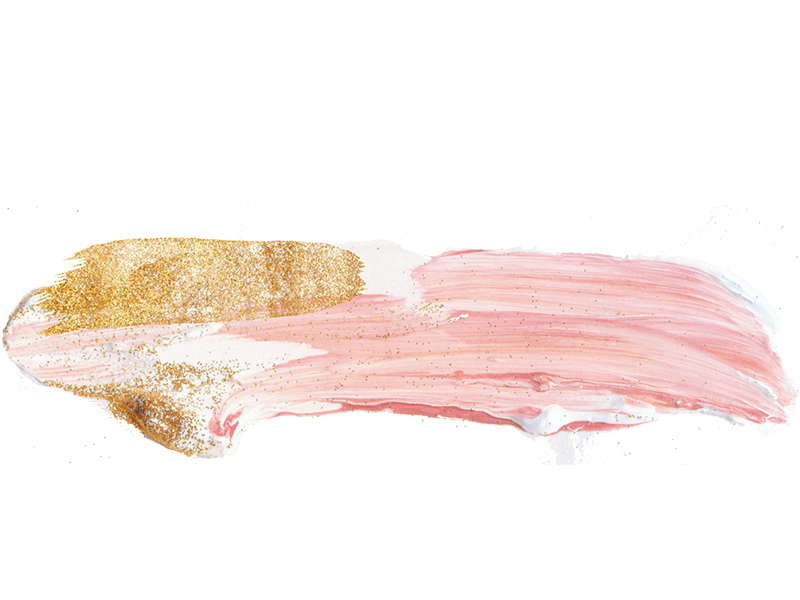 Black Tablet
添加标题
点此处输入您的文本内容，或复制粘贴内容。
添加更改内容
Black Tablet
添加标题
添加更改内容
The setting sun sank deep in the sea but did not see the waves rolling
The setting sun sank deep in the sea but did not see the waves rolling
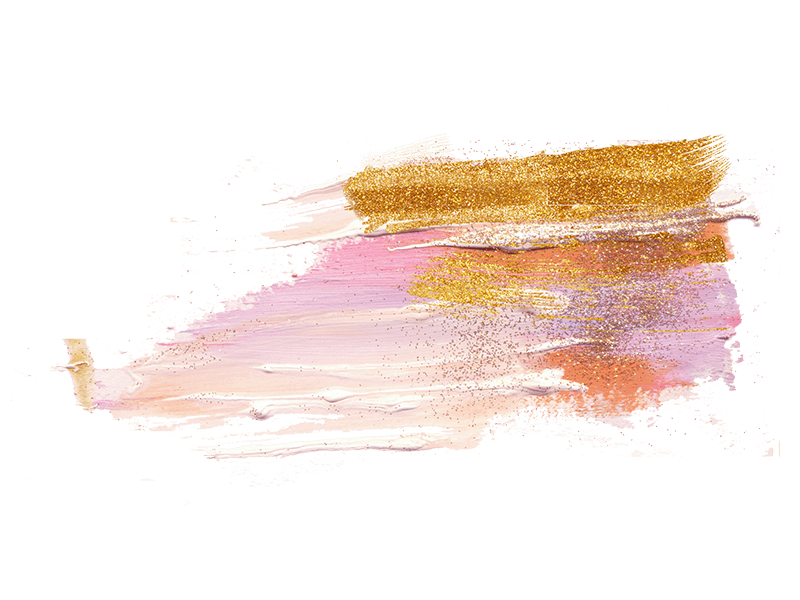 输入您的文本内容
The setting sun sank deep in the sea but did not see the waves。The setting sun sank deep in the sea but did not see the waves
The setting sun sank deep in the sea but did not see the waves
输入您的文本内容
输入您的文本内容
输入您的文本内容
输入您的文本内容
The setting sun sank deep in the sea but did not see the waves
The setting sun sank deep in the sea but did not see the waves
The setting sun sank deep in the sea but did not see the waves
The setting sun sank deep in the sea but did not see the waves
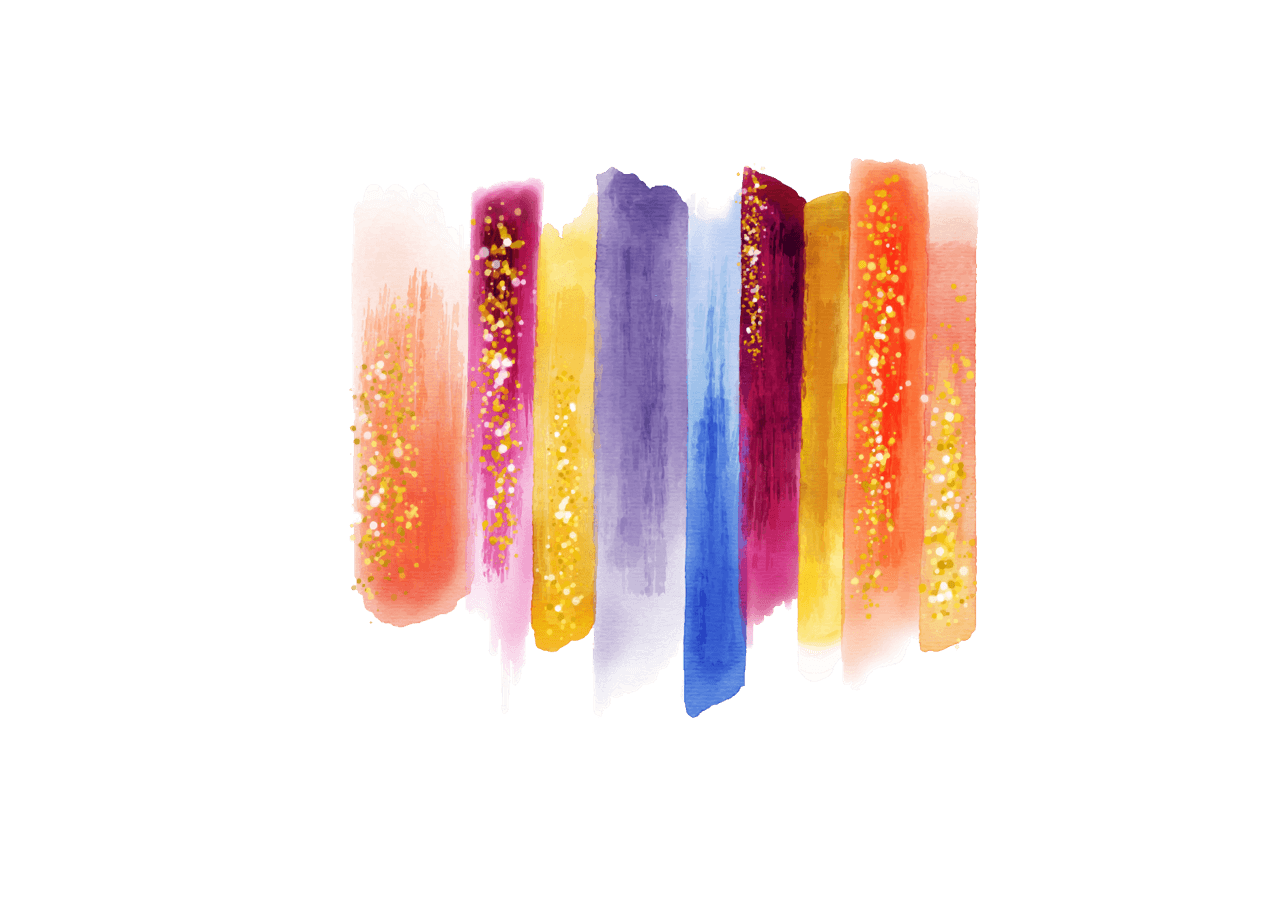 通  用  类
第三章
创  意  小  清  新  PPT  模  板
L  I  m  I  t  l  e  s  s      d  I  s  c  o  v  e  r  y
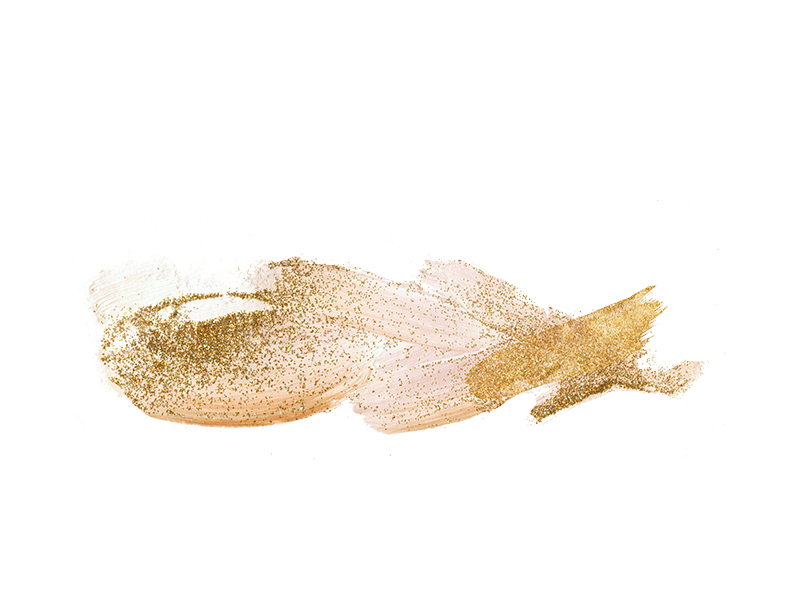 添加标题
选项
Enter the text you want here, working on. I hope to show more shots of this project soon.
01
添加标题
选项
02
Enter the text you want here, working on. I hope to show more shots of this project soon.
Financial Planning
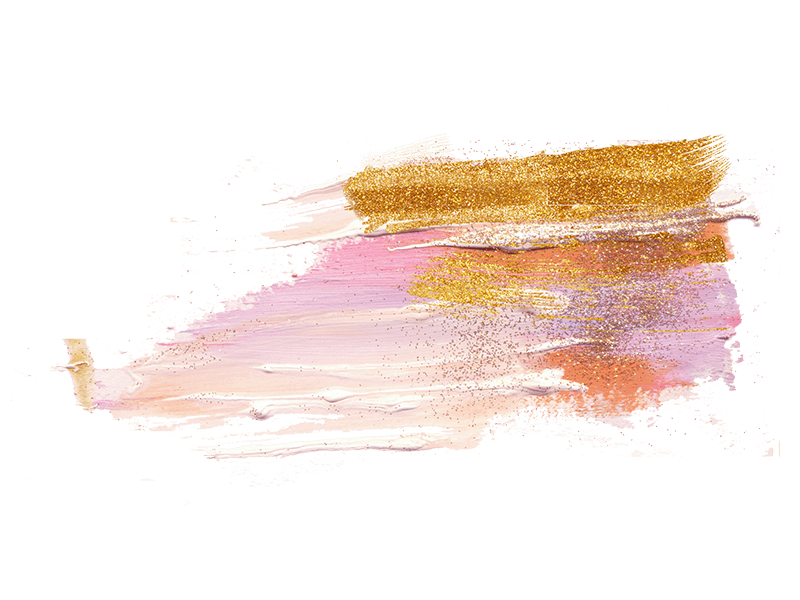 Investment Planning
添加标题
Mutual Funds
Saving & Investments
Hello
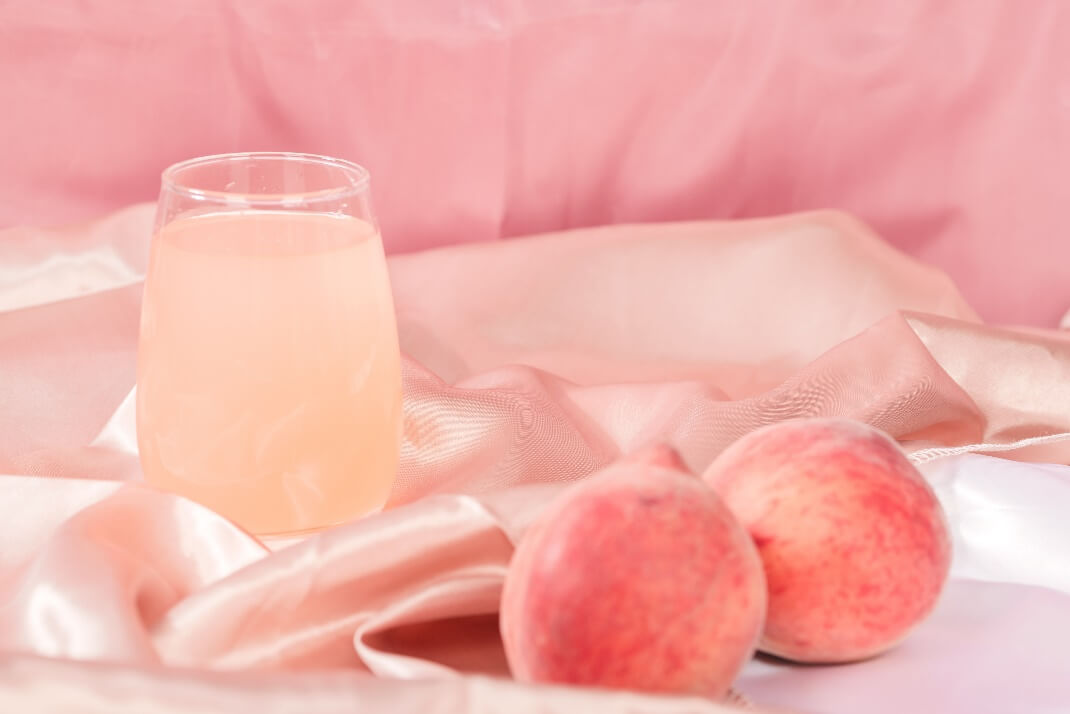 添加标题
修改标题
The setting sun sank deep in the sea but did not see the waves rolling, leaving only a light shadow for people to ponder. Falling rain is the ruin in the night wind
点此处输入您的文本内容，或复制粘贴内容。
Our Featured
添加标题
Lorem ipsum dolor sit a met, connecter adipescent elite, sed do eiusmod tempor
点此处输入您的文本内容，或复制粘贴内容。
Lorem ipsum dolor sit a met, connecter adipescent elite, sed do eiusmod tempor
Distinctively build premium growth strategies whereas premium human capital. 
Conveniently envisioneer accurate users whereas collaborative e-commerce
点此处输入您的文本内容，或复制粘贴内容。
Lorem ipsum dolor sit a met, connecter adipescent elite, sed do eiusmod tempor
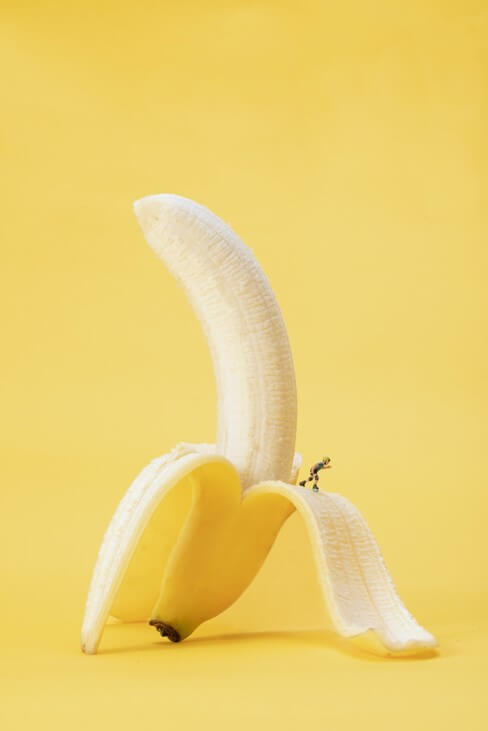 输入您的文本内容，或复制粘贴内容
The setting sun sank deep in the sea but did not see the waves rolling The setting sun sank deep in the sea but did not see the waves rolling. The setting sun sank deep in the sea but did not see the waves rolling
添加标题!
The setting sun sank deep in the sea but did not see the waves rolling The setting sun sank deep in the sea but did not see the waves rolling
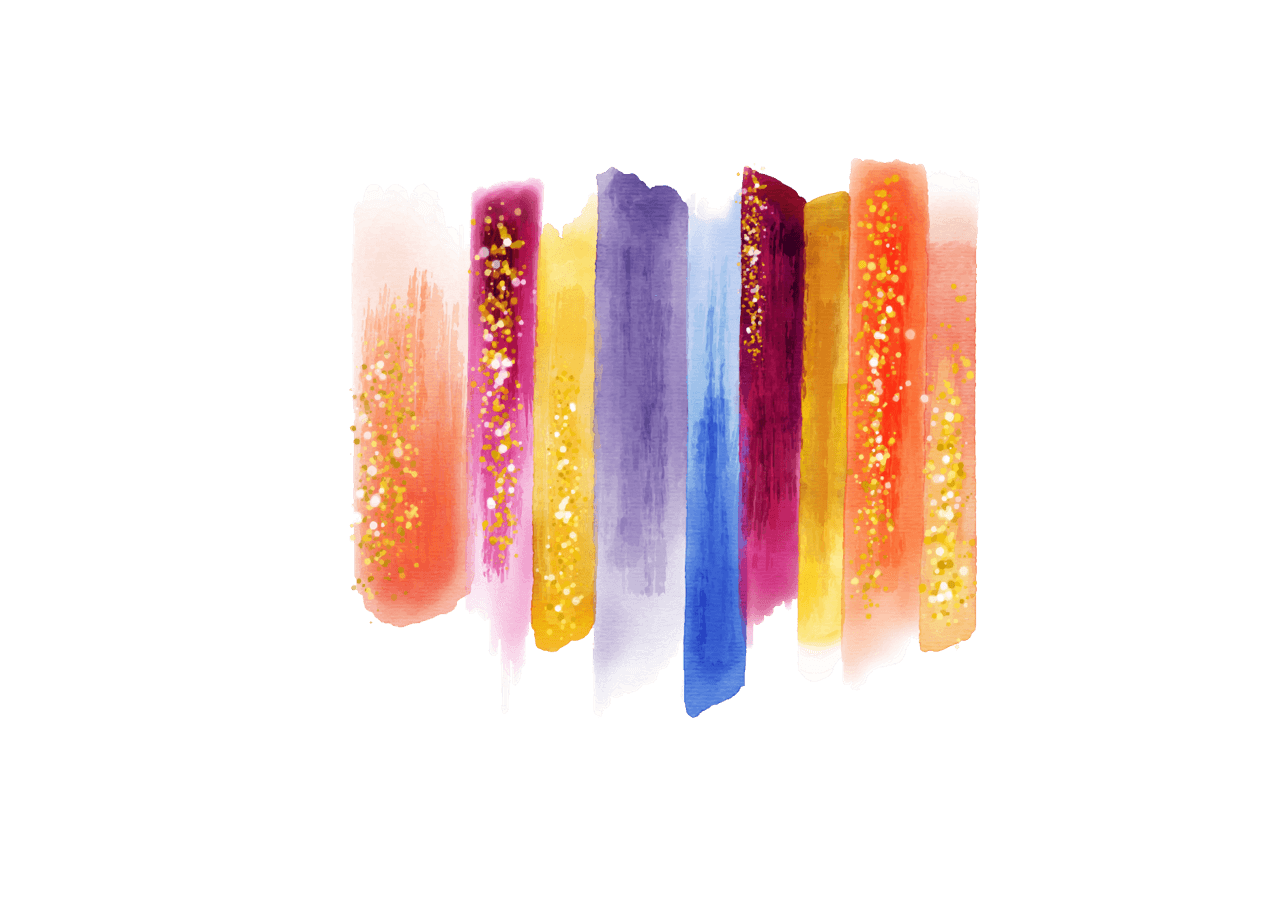 通  用  类
第四章
创  意  小  清  新  PPT  模  板
L  I  m  I  t  l  e  s  s      d  I  s  c  o  v  e  r  y
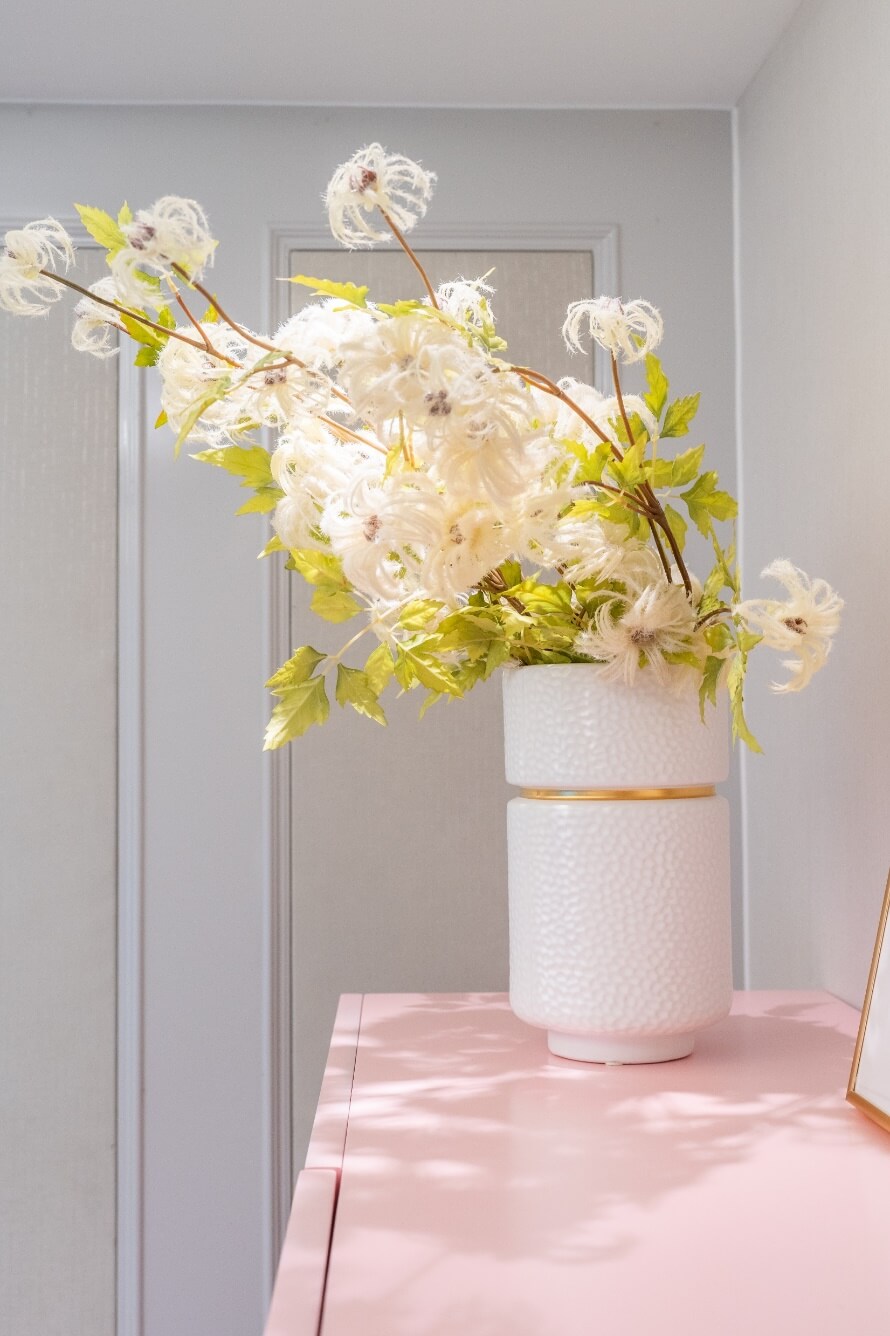 添加标题
更改内容
The setting sun sank deep in the sea but did not see the waves rolling, leaving only a light shadow for people to ponder
点此处输入您的文本内容，或复制粘贴内容。
Lorem ipsum dolor sit a met, connecter adipescent elite, sed do eiusmod tempor
点此处输入您的文本内容，或复制粘贴内容。
Lorem ipsum dolor sit a met, connecter adipescent elite, sed do eiusmod tempor
点此处输入您的文本内容，或复制粘贴内容。
Lorem ipsum dolor sit a met, connecter adipescent elite, sed do eiusmod tempor
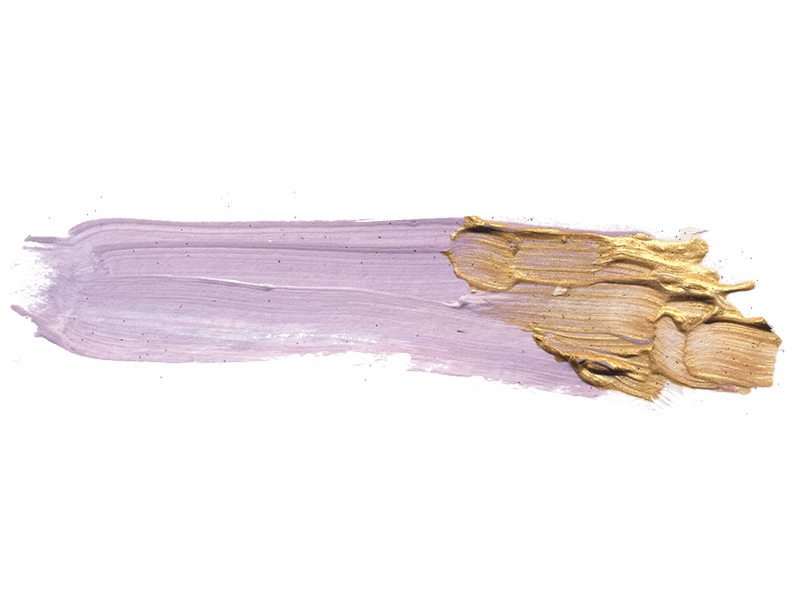 输入您的标题内容
The setting sun sank deep in the sea but did not see the waves rolling, leaving only a light shadow for people to ponder. Falling rain is the ruin in the night wind, with the early morning looking forward to sliding down the final scar! The rain is full of shame, and the color is light.
输入您的文本内容
输入您的文本内容
The setting sun sank deep in the sea but did not see the waves. The setting sun sank deep in the sea but did not see the waves. The setting sun sank deep in the sea but did not see the waves.
The setting sun sank deep in the sea but did not see the waves. The setting sun sank deep in the sea but did not see the waves. The setting sun sank deep in the sea but did not see the waves.
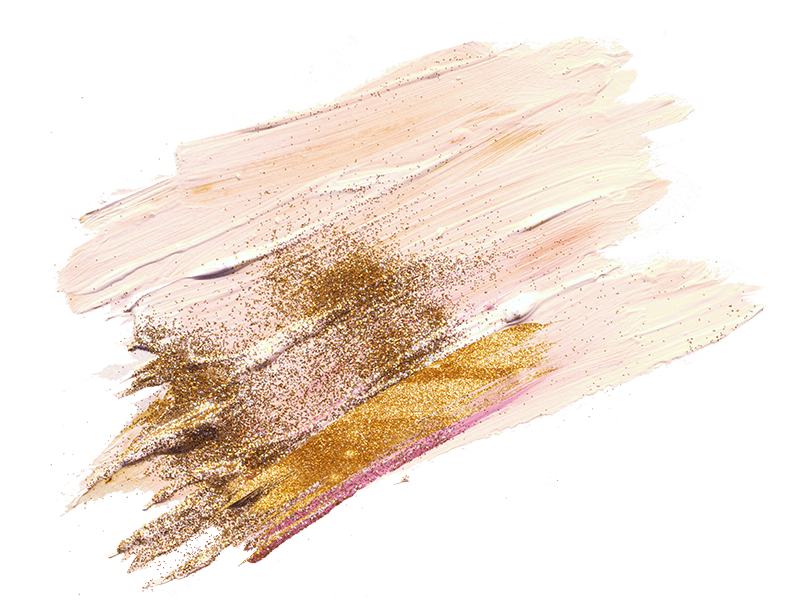 Our Featured
添加标题
Distinctively build premium growth strategies whereas premium human capital. 
Conveniently envisioneer accurate users whereas collaborative e-commerce
30,5
选项
30,5
选项
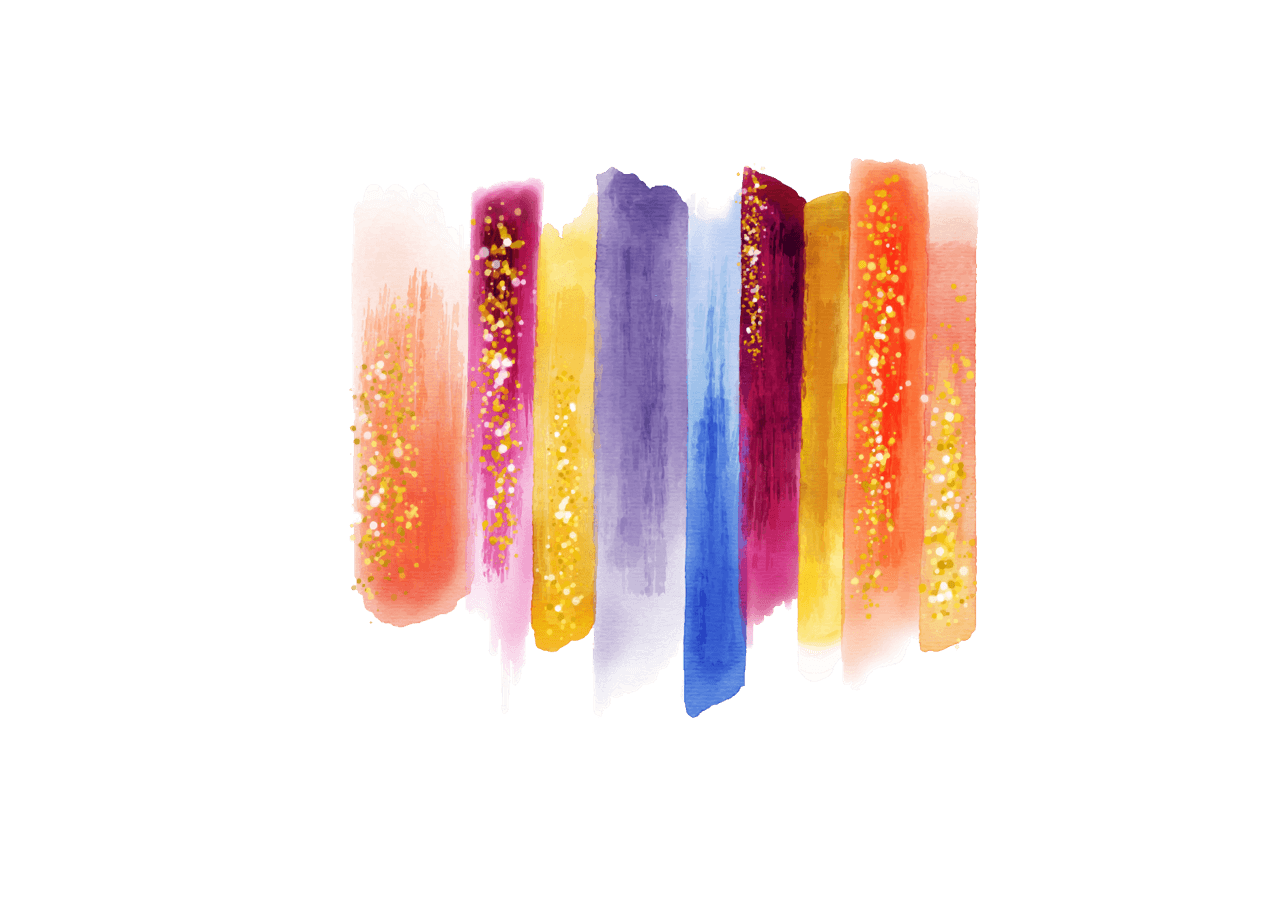 通  用  类
谢谢
欣赏
创  意  小  清  新  PPT  模  板
L  I  m  I  t  l  e  s  s      d  I  s  c  o  v  e  r  y